شاعر الطبيعة جبران خليل جبران
شاعر الغاب
جبران خليل جبران
جبران خليل جبران فيلسوف وشاعر وكاتب ورسام لبناني أمريكي، ولد في 6 يناير 1883 في بلدة بشري شمال لبنان وتوفي في نيويورك10   ابريل1931بداء السل, ويعرف أيضاً بخليل جبران وهو من أحفاد يوسف جبران الماروني البشعلاني. هاجر وهو صغير مع أمه وإخوته إلى أمريكا عام 1895 الذي درس فيها الفن وبدأ مشواره الأدبي. اشتهر عند العالم الغربي بكتابه الذي تم نشره سنة1923 وهو كتابال. أيضاً جبران النبي  (الكتاب ). أيضا جبران هو الشاعر الأفضل مبيعا, بعد شكسبير ولالوزى.
[Speaker Notes: ن]
حياته في لبنان
جبران ولد لعائلة مارونية في بلدة بشري في شمال لبنان. أمه كاميليا كان عمرها 30 عندما ولدته, وأبيه خليل فهو الزوج الثالث لها. عائلة جبران كانت فقيرة لذلك لم يستطع الذهاب للمدرسة, بدلاً من ذلك كان قسيس يأتي لجبران إلى المنزل ويعلمه الإنجيل والعربية والسريانية. في سنة1891 تقريباً, تم سجن والد جبران بتهمة اختلاس وتم مصادرة أملاكه, وتم إطلاق صراحة في 1894. في 25 يونيو  1895، قررت كاميليا الذهاب مع أخوها لأمريكا وتحديداً نيويورك وأخذت معها كلاً من جبران وماريانا وسلطانه وعمه بطرس.
في أمريكا
سكنت عائلة جبران في بوسطن. بالخطأ تم تسجيل اسمه بالمدرسة خليل جبران. أمه بدأت بالعمل خياطة متجولة, أما جبران فبدأ بالذهاب للمدرسة في 30 سبتمبر1895. المسئولين في المدرسة وضعوه في فصل خاص للمهاجرين لتعلم الإنجليزية. جبران أيضاً التحق في مدرسة فنون قريبة من منزلهم. كان هناك مدرس في مدرسة الفنون يدعى فريد هولاندي, وهو الذي شجع جبران ودعمه لما رأى محاولات جبران الإبداعية وقد استخدم فريد وهو ناشر بعض رسومات جبران لأغلفة الكتب في 1898.
في عمر الخامسة عشر, عاد جبران مع عائلته إلى بيروت ودرس في مدرسة إعدادية مارونية ومعهد تعليم عالي يدعى الحكمة. بدأ مجلة أدبية طلابية مع زميل دراسة وتم انتخب شاعر الكلية. بقي في بيروت سنوات عدة قبل أن يعود إلى بوسطن في 10 مايو1902. قبل عودته بأسبوعين توفيت أخته سلطانه بمرض السل. بعد سنة, بطرس توفي بنفس المرض وأمه توفيت بسبب السرطان. أخته ماريانا هي الوحيدة التي بقيت معه لذلك اضطرت بالعمل في محل خياطة
الرابطة القلمية
الرابطة القلمية
مقال تفصيلي :الرابطة القلمية
أسس جبران خليل جبران الرابطة القلمية مع كلِّ من ميخائيل نعيمة, عبد المسيح حداد, ونسيب عريضة. كانت فكرة الرابطة القلمية هي لتجديد الأدب العربي وإخراجه من المستنقع الآسن كما يروي اسكندر نجار عن كتابة الذي قام بتأليفه عن جبران خليل جبران ويحمل اسم (جبران خليل جبران).
فنه وأدبه
كان في كتاباته اتجاهان، أحدهما يأخذ بالقوة ويثور على عقائد الدين، والآخر يتتبع الميول ويحب الاستمتاع بالحياة. وكتب أيضا كتبا اسمه شنجلهاوا وهذا الكتب مشهورة كثير في فرنسا وأماكن كثيرة غيرها وفي الإنجليزية تقال ”شنجلهاوا“
مؤلفاته:
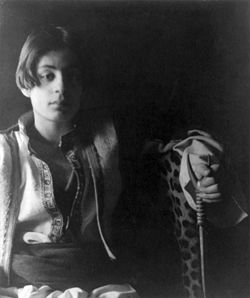 ألّف باللغة العربية
دمعة وابتسامة                 
الأرواح المتمردة.
الأجنحة المتكسرة.
العواصف (رواية).                               جبران خليل جبران في 1898
البدائع والطرائف: مجموعة من مقالات وروايات تتحدث عن مواضيع عديدة لمخاطبة الطبيعة ومن مقالاته "الأرض". نشر في مصر عام1923.
عرائس المروج
نبذة في فن الموسيقى
المواكب
ألّف باللغة الإنجليزية:
النبي مكون من 26 قصيدة شعرية وترجم إلى ما يزيد على 20 لغة.
المجنون.
رمل وزبد.
يسوع ابن الإنسان. 
حديقة النبي. 
أرباب الأرض.
الأعلام للزركلي .
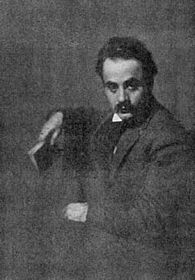 فنانون تغنوا بكلماته
أفرد الفنان الأمريكي اللبناني جبرائيل عبد الني لقصائده جبران ألبوماً كاملاً.
غنت الفنانة وصاحبة الصوت الملائكي السيدة فيروز قصيدة أعطني الناي.
فرقة مستر مستر أيضاً غنت له قصيدة الأجنحة المتكسرة.
عزف له فنان الجاز الأمريكي حاكي ماكلين مقطوعة موسيقية سماها جبران النبي.
شائعات تم نفيها
في كتاب (جبران خليل جبران) الذي ألفه الكسندر نجار باللغة الفرنسية في باريس سنة 2003, نفى الكاتب أكثر من شائعة عن جبران ومنها:
أن جبران خليل جبران ولد في مدينة بومباي الهندية.
أنه أيضاً تعلم فن الرسم عند النحات الفرنسي الكبير رودان.
أنه تعرض لاعتداء إرهابي يستهدف حياته من تدبير المخابرات العثمانية.
وكلها كانت أكاذيب نفاها الكاتب الكساندر نجار في كتابه.
وفاته
توفي جبران خليل جبران في نيويورك في 10 أبريل 1931. كان سبب الوفاة هو تليف الكبد ومرض السل. جبران كان له أمنية وهي أن يُدفن في لبنان, وقد تحققت هذه الأمنية في 1932. تم دفن جبران في صومعته القديمة في لبنان, فيما عُروف فيما بعد باسم متحف جبران.
كلمة على قبره
أراد جبران خليل جبران أن تكتب هذه الكلمة على قبره
«كلمة أريد أن تكتب على قبري, أنا حي مثلك وأنا واقف الآن إلى جانبك فأغمض عينيك والتفت تراني أمامك»
مراجع
سيرة جبران خليل جبران المفقودة صحيفة عكاظ - 18-3-2007
جبران خليل جبران ملهم للفنون الأميركية صحيفة الشرق الأوسط - 9-10-2011
سيرة جديدة عن جبران خليل جبران بالفرنسية صحيفة الشرق الأوسط - 1-1-2003
وصلات خارجية
أكاديمية جبران للفنون: أصدقاء جبران حول العالم